соли аммония
Химические свойства, применение, получение
Ибрагимов И.М., учитель химии МКОУ «Митлиурибская ООШ»
«Просто знать – еще не все, 
  знания нужно уметь использовать» 
                                   И.В.Гете
Ион аммония образован только неметаллами.
Так же, как и ионы металлов, он образует свои соли.
Все соли аммония растворимы в воде.
Качественная реакция на ион аммония- действие щелочи при нагревании.
В состав пекарского порошка входит гидрокарбонат аммония, поэтому его используют в хлебопечении.
Нашатырь используют при паянии.
Агроному-почвоведу, а также любому дачнику необходимы знания по химии.
Без азота нет белка, без белка нет жизни.
Цели урока
сформировать знания о характерных свойствах солей аммония, 
ознакомить с представителями этих солей и их применением, 
развивать умения выделять главное, классифицировать, представлять результаты работы.
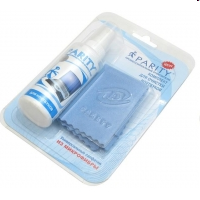 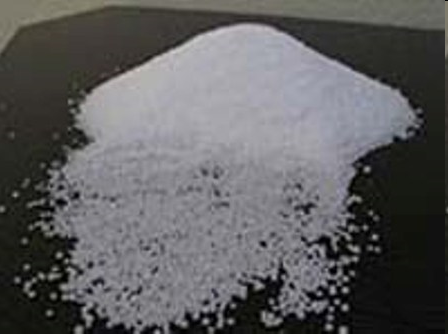 Соли  аммо́ния — соли, содержащие одновалентный 
ион аммония NH4+; по строению, цвету и другим 
свойствам они похожи на соответствующие соли  калия.
 Все соли аммония растворимы в воде, полностью диссоциируют в водном растворе.
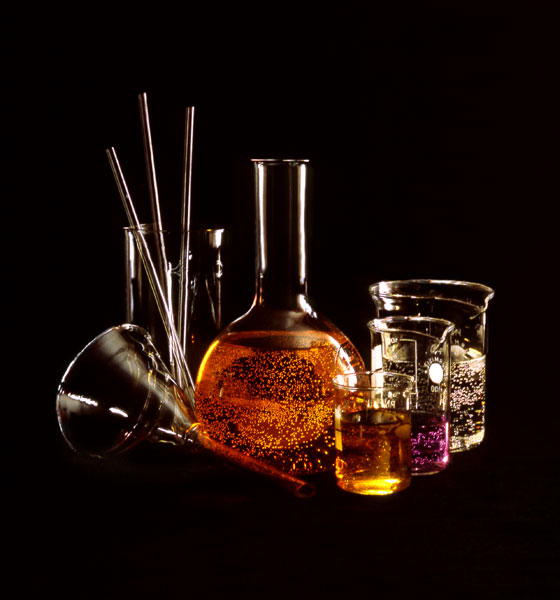 Химические свойства
1. Сильные электролиты (диссоциируют в водных растворах): 
                                  NH4Cl ↔ NH4 ++  Cl-
                 
   2. С кислотами (реакция обмена): 
(NH4) 2CO3 + 2НCl → 2NH 4Cl + Н2O + CO2 ↑
2NH4+ + CO32- + 2H+ + 2Cl- → 2NH4+ + 2Cl- + Н2O + CO2 ↑
CO32- + 2H+ → Н2O + CO2 ↑
Химические свойства
3.   C солями (реакция обмена): 
(NH4)2SO4 + Ba(NO3)2 → BaSO4 ↓ + 2NH4NO3
2NH4+ + SO42- + Ba2+ + 2NO3- → BaSO4 ↓ + 2NH4+ + 2NO3-
Ba2+ + SO42- → BaSO4 ↓
           4.  При нагревании со щелочами выделяется аммиак (качественная реакция на ион аммония): 
             NH4Cl + NaOH → NaCl + NH3 ↑ + Н2O
Применение солей аммония
в пиротехнике;
в хлебопечении и кондитерской промышленности;
в сельском хозяйстве- удобрения;
при паянии металлов (нашатырь- хлорид аммония);
электролит в сухих элементах (хлорид аммония).
применение солей аммония
Нитрат аммония NH4NО3 в смеси  с порошками алюминия и угля используют в качестве взрывчатого вещества  -  аммонала , который широко применяют при разработке горных пород.
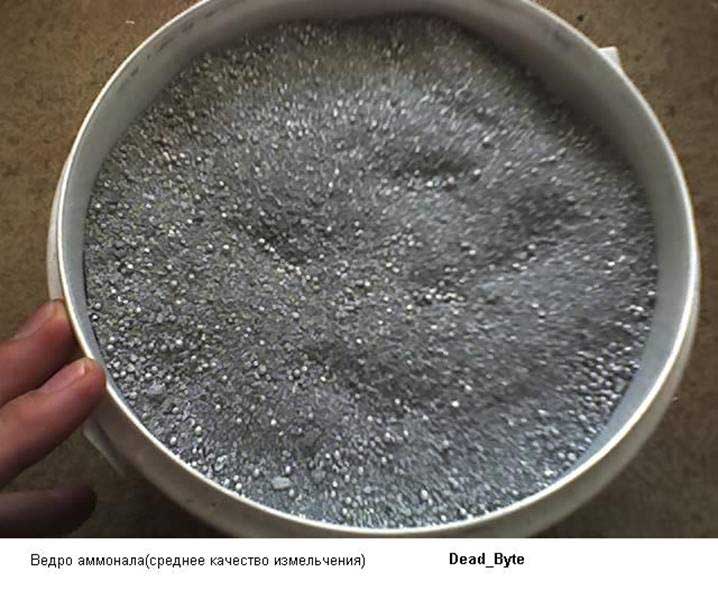 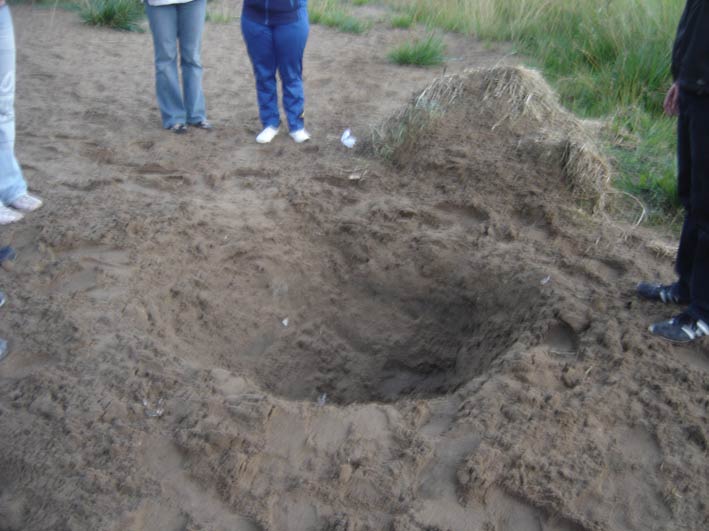 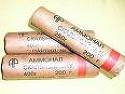 применение солей аммония
Гидрокарбонат аммония NH4HCO3 и карбонат аммония (NH4)2CO3 применяют в кондитерском деле, так как они легко разлагаются при нагревании и образуют газы, разрыхляющие тесто и делающие его пышным, например: 
          NH4HCO3 = NH3↑ + Н2O↑ + CO2↑
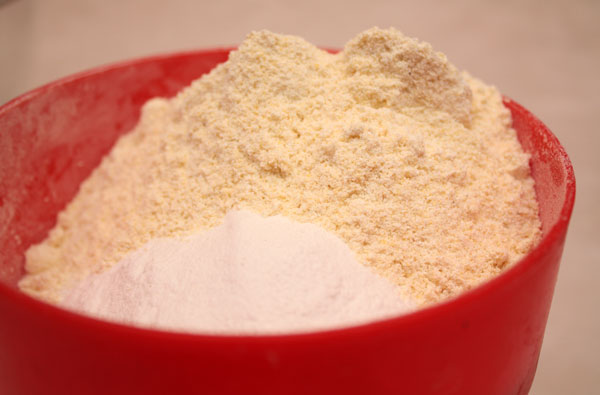 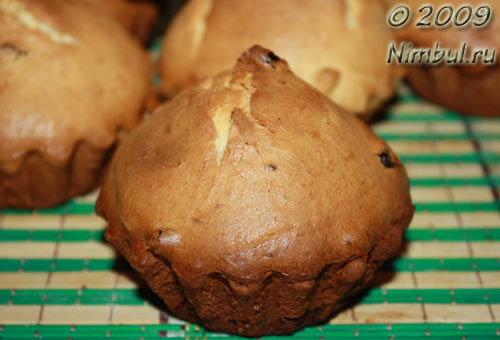 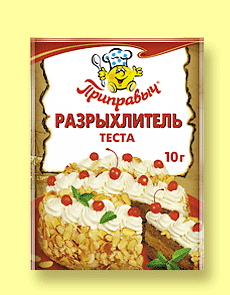 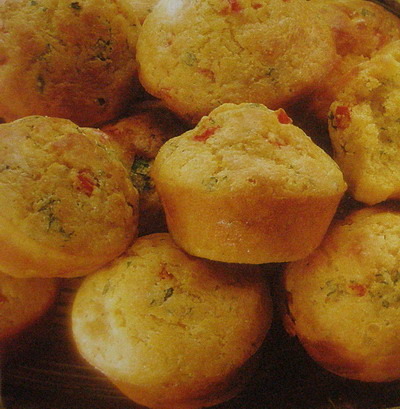 применение солей аммония
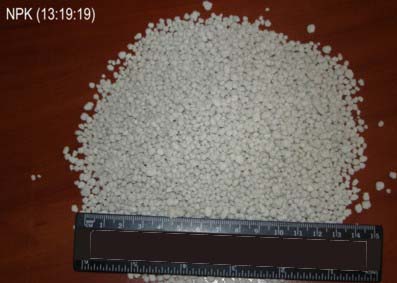 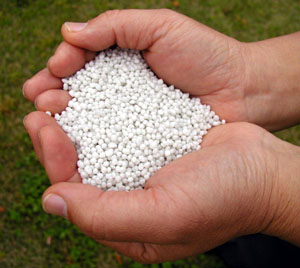 Соли аммония 
используются 
в качестве удобрений
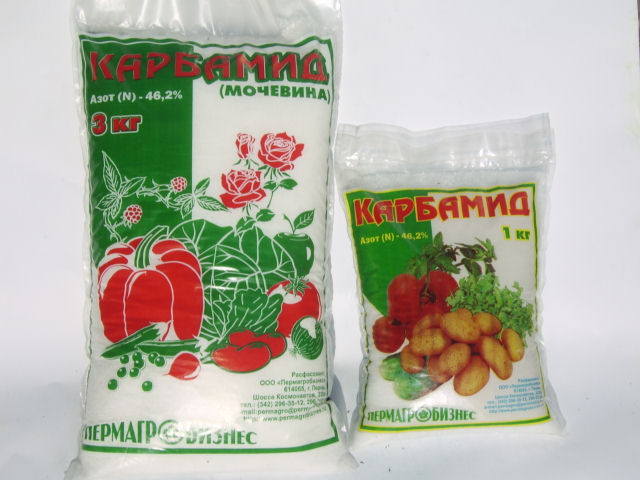 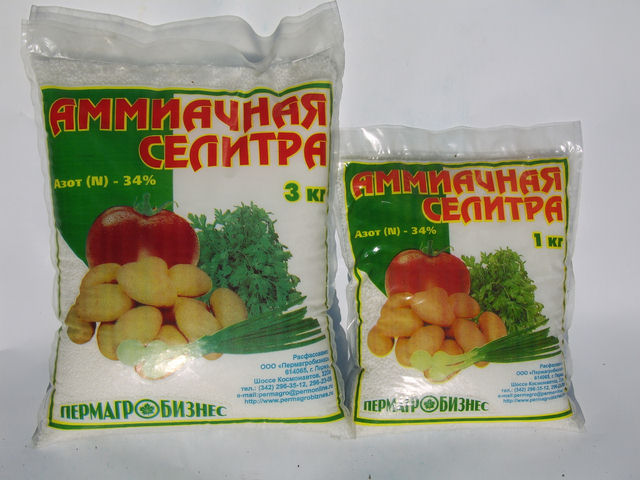 применение солей аммония
Хлорид аммония NH4Cl используют при паянии, так как он очищает поверхность металла от оксидной плёнки и к ней хорошо пристаёт припой.
применение солей аммония
в гальванических элементах (сухих батареях)
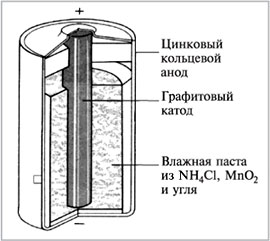 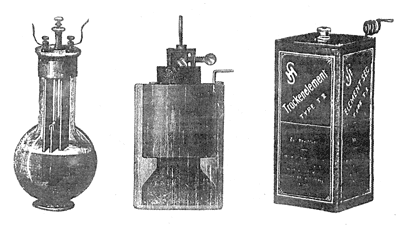 применение солей аммония
Хлорид аммония применяется при изготовлении дымовых шашек
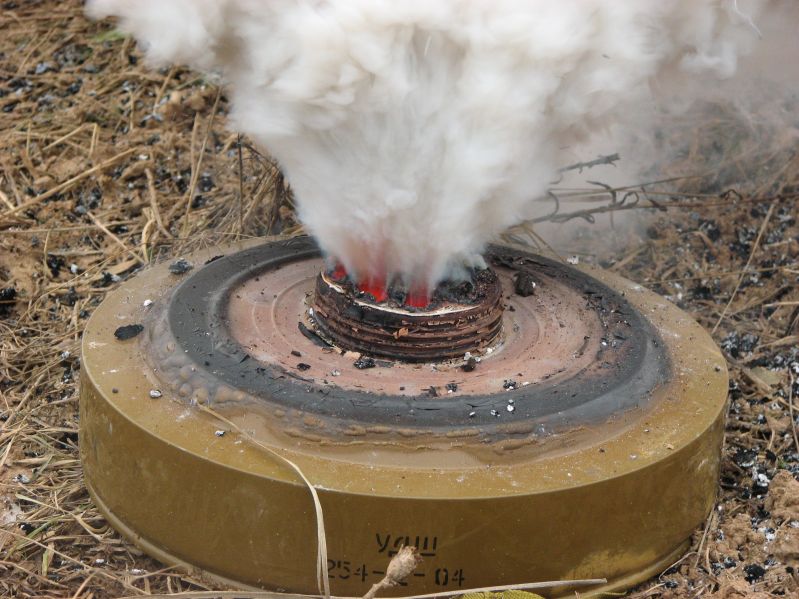 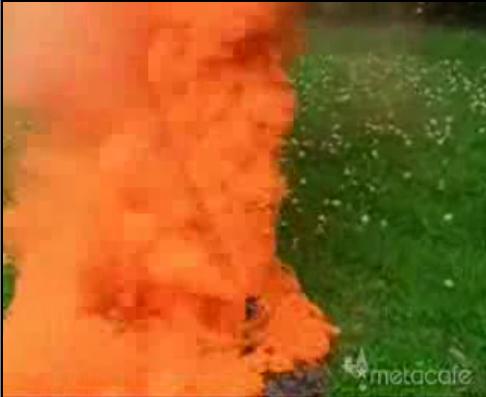 получение солей аммония
Аммиак (или гидроксид аммония) + кислота. 
NH3 + HNO3 = NH4NO3
2NH4OH + H2SO4  =(NH4) 2SO4+ 2Н2O
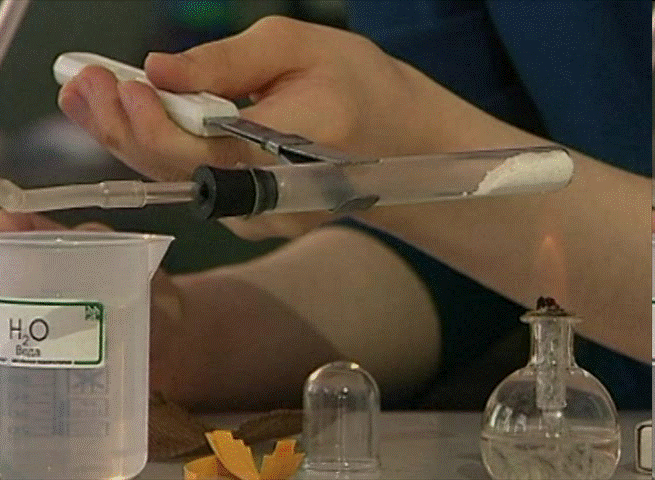 Задания на развитие творческого мышления.
Предложите способ очистки поваренной соли от содержащейся в ней примеси хлорида аммония.
Объясните, можно ли смешивать аммиачную селитру (нитрат аммония) с известью?
Заключение
Роль азотистых соединений в жизни человека и общества очень велика, а применении разнообразно. Азот – основа жизни на Земле. На Земле постоянно происходят процессы превращения веществ живой и неживой природы. В результате этих превращений неорганические вещества неживой природы – соли аммония могут превращаться в сложные органические вещества – белки. А белки – это основа всего живого В белках содержится 18 % азота. Без азота нет белка, без белка нет жизни!
Задание на дом
§25, упр.2-4. Подготовьте сообщение на тему: «Химический характер житейских ситуаций» (уравнения химических реакций, встречающихся в быту).